Chapter 5 – Probability
The table shows the times taken, in minutes, to queue in a post office.
A customer is selected at random. Find the probability that they queue
a   for less than 7 minutes
b   for more than 10 minutes.
Starter
The partially completed histogram and the partially completed table show the times, to the nearest minute, that a random sample of motorists were delayed by roadworks on a stretch of motorway.
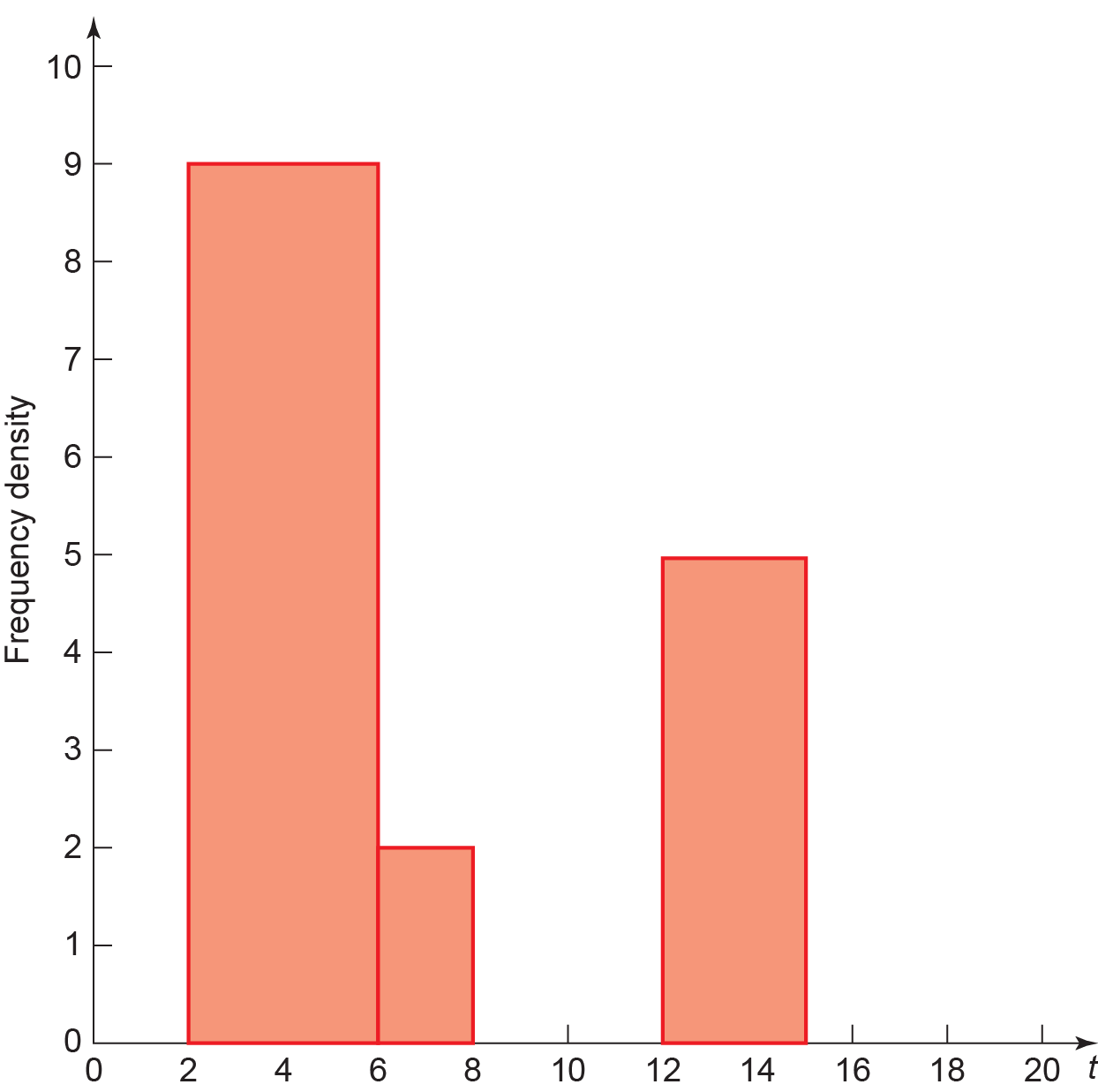 Estimate the probability that a randomly selected motorist was delayed by the roadworks for
a	  more than 8 minutes.
b	  less than 15 minutes.
5.1 Calculating probabilities
An experiment is a repeated process that rises to a number of outcomes.

An event is a collection of one or more outcomes.

A sample space is a set of all possibilities.

Equally likely means all probabilities for all outcomes are the same.

Probabilities always adds to 1
Example
Two spinners are numbered 1-4. Both are spun and the sum of the numbers (x) is 
calculated. 

Draw a sample space
Find P(x = 5) and P(x > 5)
Example 2
The table shows the time taken, in minutes, for a group of students to complete a number puzzle.
a) Estimate the probability that a student completed the puzzle in under 9 minutes
b) Estimate the probability that a student completed the puzzle in 10.5 minutes or more
Exercise book
Exercise 5A pages 71-72
5.2 Venn diagrams
An important technique
Example
In a class of 30 students, 7 are in the choir, 5 are in the school band and 2 are in both the choir and the band. Draw a Venn diagram to show this information.
S
B
C
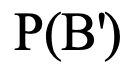 Example 2
Exercise book
Exercise 5B pages 74-75
5.3 – Mutually exclusive and independent events
Two events are said to be mutually exclusive if they can’t occur at the same time.

If A and B are mutually exclusive, then the follow rules apply.
P(A and B) = 0
P(A or B) = P(A) + P(B)
The Venn diagram will look like this
B
A
Independent events
Two events are independent if one event doesn’t effect the other. This means the probability of b stays the same regardless of A

P(A and B) = P(A) x P(B)

This rule is used to work out the intersection and to prove whether two events are independent or not.

An example of independent events are flipping a coin and rolling a dice.
Example
Events A and B are mutually exclusive and P(A) = 0.2 and P(B) = 0.4
	Calculate:
	a)



	b)

	
	c)
Example 2
Events C and D are independent and P(C) = 1/3 and P(D) = 1/5
	Calculate:
	a)


	
	b)

	
	c)
Example 3
The Venn Diagram shows the number of students in a particular class that watch any of three popular TV programmes, A, B and C.

	a) Find the probability that a student watches B or C or both.

	b) Determine whether watching A and watching B are statistically independent.
S
B
C
A
Exercise book
Exercise 5C pages 77-78
5.4 Tree diagrams
A bag contains 7 green beads and 5 blue beads. 
A bead is taken at random, the colour recorded, and the bead is not replaced. 
A second is then taken and the colour recorded. Find P(1 Green and 1 Blue).
Example without a diagram
There are 3 yellow and 2 green counters in a bag. I take two counters at random. Determine the probability that:
They are of the same colour.
They are of different colours.
Exercise book
Exercise 5D pages 79-80